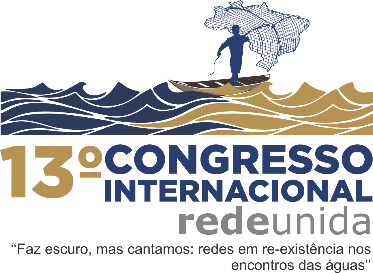 Título
Faz escuro, mas cantamos: redes em re-existência nos encontros das águas.
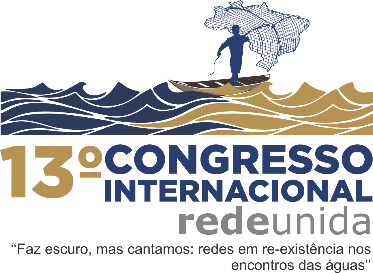 Título
Faz escuro, mas cantamos: redes em re-existência nos encontros das águas.
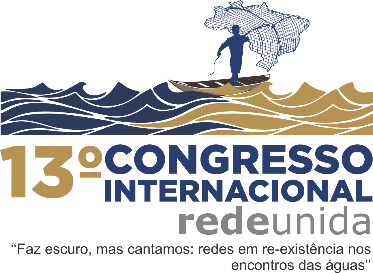 Título
Faz escuro, mas cantamos: redes em re-existência nos encontros das águas.
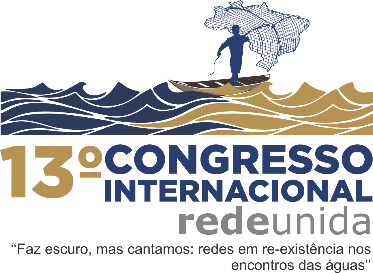 Faz escuro, mas cantamos: redes em re-existência nos encontros das águas.